CO DALEJ?JAKIE WYZWANIA?
Mirosława Wojciechowska-SzepczyńskaCzłonkini Komisji Ekspertów ds. Osób Starszych przy RPO30 września 2019
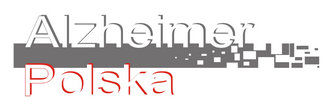 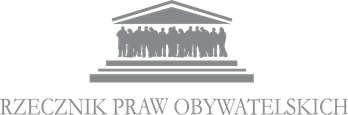 W Polsce ponad 500 tysięcy osób jestz otępieniem (demencją)
Na świecie co 3 sekundy rozpoznaje się kolejny przypadek

Wg WHO choroba Alzheimera i inne otępienia są na 5 miejscu wśród przyczyn zgonów
Do 2050 r. będzie 3 razy więcej osób z demencją:
152 miliony!
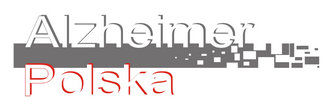 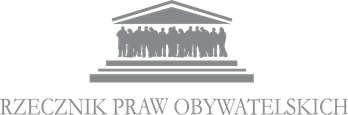 „JEŚLI MASZ OTĘPIENIE, CZAS UCIEKA CI BARDZO SZYBKO”

Hilary Doxford – osoba żyjąca z otępieniem - z World Dementia Council - na konferencji Alzheimer Europe w 2016
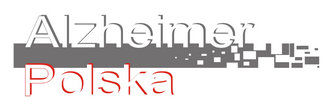 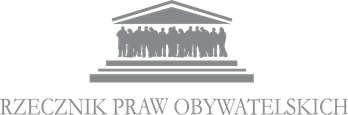 CHOROBA  ALZHEIMERA I INNE PRZYCZYNY OTĘPIENIA TO WYZWANIA / ZADANIA dla:rządówpolitykównaukowców lekarzy DLA CAŁEGO SPOŁECZEŃSTWA
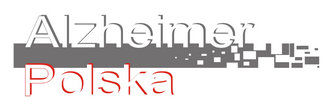 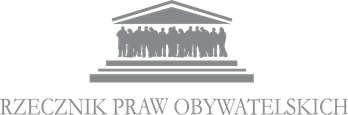 1. DIAGNOZAjak zapewnić szybkie rozpoznanie?diagnozować możliwie jak najwcześniej, zanim objawy otępienia zaburzą funkcjonowanie w codziennym życiu
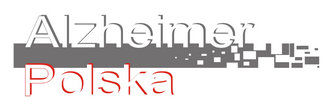 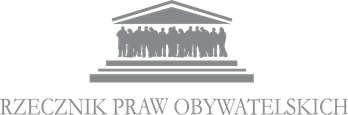 2. LECZENIEnajlepiej jak najwcześniejwiększa rola lekarza POZ;szybki, równy dostęp do specjalisty;poradnie alzheimerowskie
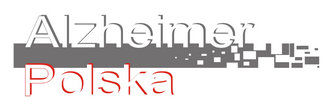 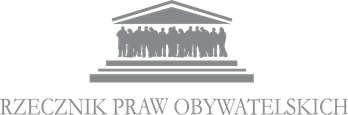 3. RZETELNA INFORMACJAO POTRZEBACH CHOREGO, SPOSOBACH I ORGANIZACJI OPIEKInie tylko w organizacji alzheimerowskiejnajlepiej od lekarza POZogromna rola mediów
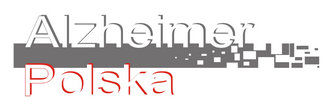 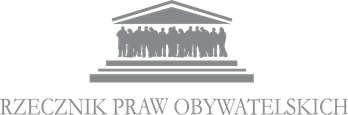 4. OPIEKA kompleksowe wsparciefizyczne, finansowe, emocjonalneaby chory żył we własnym domu jak najdłużej,aby jakość jego życia była jak najwyższa,aby opiekun nie wypalił się
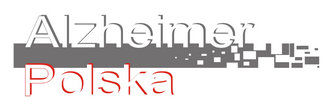 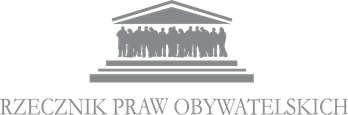 5. ŚWIADOMOŚĆ SPOŁECZNAINFORMACJA, WIEDZA, EDUKACJAdla prewencji i zmniejszenia ryzyka zachorowania,dla jak najszybszej diagnozy,dla zrozumienia sytuacji osób żyjących z otępieniem, życzliwości  i solidarności
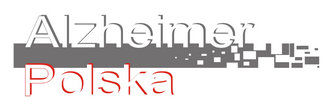 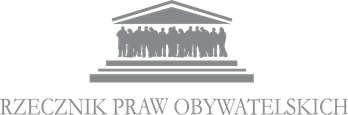 6. ORGANIZACJE ALZHEIMEROWSKIE= eksperci i rzecznicy chorych i ich bliskichTworzyć nowe organizacjeWSPIERAĆ i WŁĄCZYĆ się w ich działaniaDziałać WSPÓLNIE
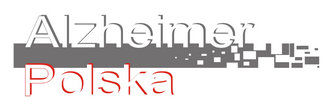 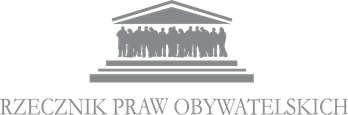 7. OSOBY  z DEMENCJĄ„Nic o nas bez nas”wczesna diagnoza, aby móc włączać osoby z demencją w decyzje i działania ich dotyczące;informacja o przebiegu choroby;partnerska, szczera rozmowa
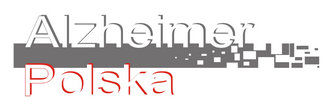 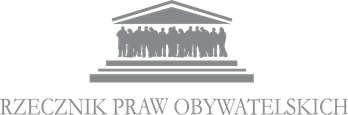 Konwencja ONZ o Prawach Osób               Niepełnosprawnych
Artykuł 4.3 „Osoby niepełnosprawne (samodzielnie lub przez reprezentujące ich Organizacje) powinny brać udział w konsultacjach i aktywnie uczestniczyć w tworzeniu i wdrażaniu prawodawstwa i polityki, tak aby zapisy Konwencji mogły być wprowadzone w życie i stosowane”
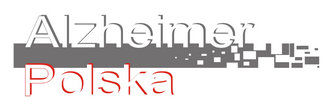 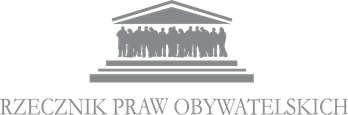 8.JĘZYK I POSTAWY WOBEC OSÓB Z DEMENCJĄnależy zrewidowaćmówić o OSOBIE, a nie o chorobie;podkreślać, co te osoby potrafią nadal robić,a nie, czego nie umieją;Pamiętajmy: język może ranić, krzywdzić, dyskryminować
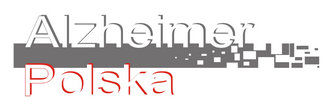 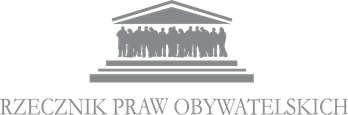 Konwencja ONZ o Prawach Osób               Niepełnosprawnych
Art.17: Prawo do ochrony integralności osobistej/poszanowania integralności fizycznej i psychicznej
Art.19: Prawo do niezależnego życia w społeczeństwie
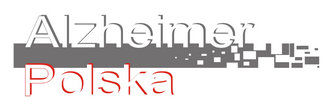 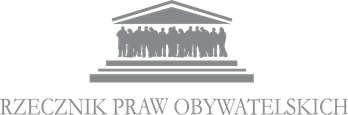 9. POTRZEBNI SOJUSZNICY DLA WSPÓLNYCH DZIAŁAŃpolitycyinstytucjedziennikarzenaukowcyludzie biznesuopiekunowienauczycielewolontariusze
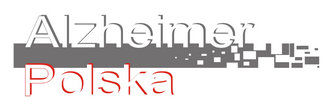 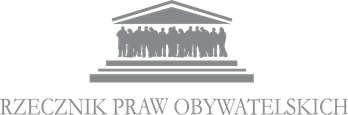 10. ZROZUMIENIE i UZNANIE przez SPOŁECZEŃSTWO i RZĄDChoroba Alzheimera i inne otępienia to priorytet polityki zdrowotnej i społecznej, a POLSKI PLAN ALZHEIMEROWSKIniezbędny
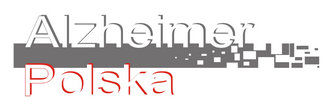 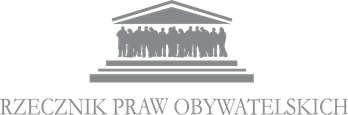 KONWENCJA ONZ O PRAWACH OSÓB NIEPEŁNOSPRAWNYCH MOŻE NAM POMÓC
by osoby żyjące z demencją miały te same prawa, co pozostałe osoby niepełnosprawne i obywatele
by korzystały w pełni z praw obywatelskich i dostępu do wszelkich usług na tych samych zasadach, co inni ludzie 

TWÓRZMY przyjazne środowisko  dla ludzi  żyjących z chorobą Alzheimera i innymi przyczynami otępienia
                  POWOŁUJMY się na Konwencję
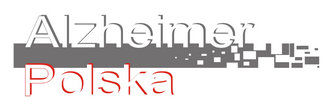 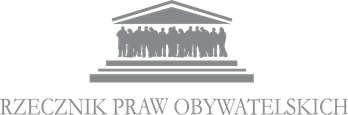 Wdrażanie postanowień Konwencji  i monitorowanie
Art. 34-39: państwa-strony zobowiązane są do składania co 4 lata sprawozdań z wykonywania postanowień Konwencji
Art. 40: co 2 lata państwa-strony uczestniczą w konferencji, na której omawiane są sposoby i problemy związane z wdrażaniem postanowień Konwencji
https://www.mpips.gov.pl/spoleczne-prawa-czlowieka/organizacja-narodow-zjednoczonych/konwencja-o-prawach-osob-niepelnosprawnych/
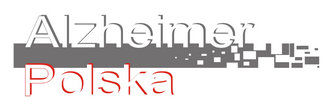 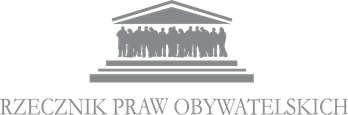 ROZMAWIAJMY O DEMENCJI
Starajmy się rozumieć i wspierać potrzeby osób żyjących z otępieniem i ich opiekunów.

Wspierajmy ideę wdrożenia POLSKIEGO PLANU ALZHEIMEROWSKIEGO
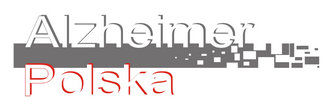 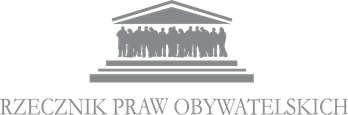